optimized In-memory indices
Li Liu, Jin Yu, Guohao Dai, Wei Wu, Yu Qiao, Yu Wang, Lingzhi Liu
Kuaishou Technology and Tsinghua University
Agenda
1. overall review
2. avx512 based distance counter
3. int8 hnsw
4. pq error correction
5. furture plans
overall review – FAISS IVFPQ based
1B float datapoints
Kmeans clustering
1M centroids  --->  HNSW-based
IVF based
1B product quantized datapoints
accelecrate with avx512
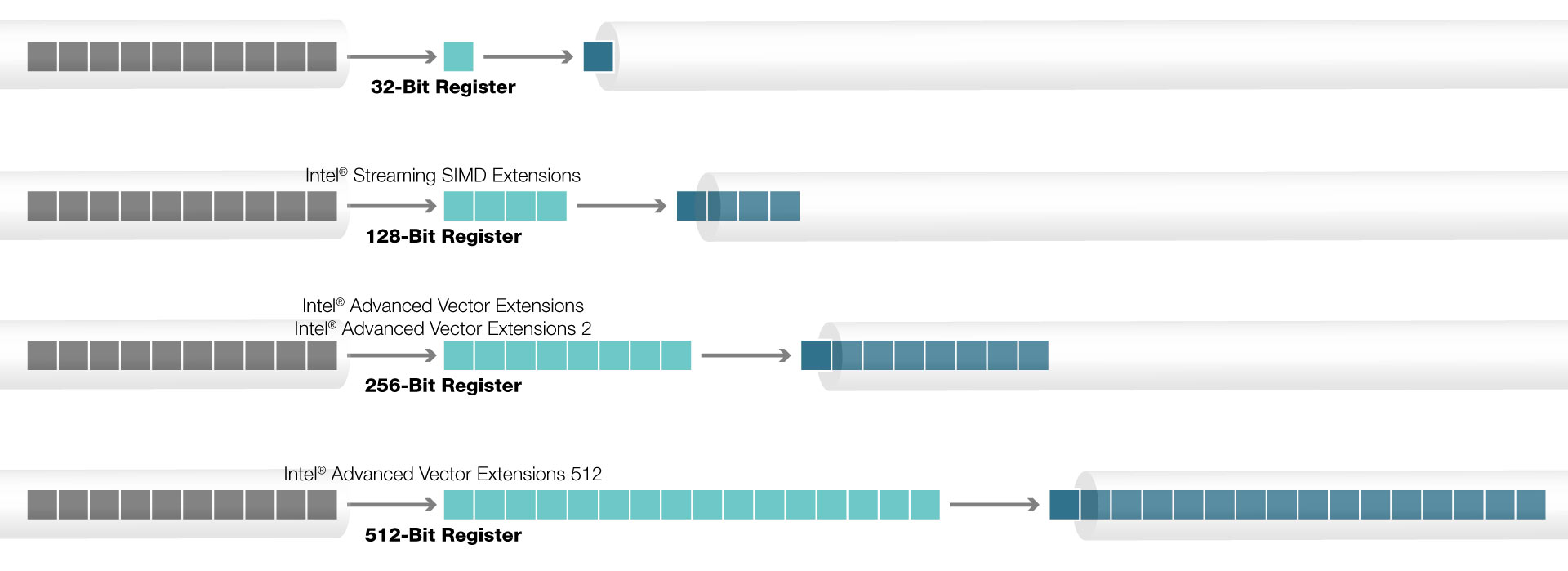 Accelerate with avx512
sub_dim = 8
avx2       256bits --->  8 floats

loop for 16 times:
sub_ = sub(part_vec1, part_vec2)
res += mul(sub_, sub_)
    



avx512   512bits --->  16floats 
loop for 8 times:
sub_ = sub(part_vec1, part_vec2)
res += mul(sub_, sub_)

 
avx512 is 2x faster
vec1, dim = 128
vec2, dim = 128
sub_dim = 16
vec1, dim = 128
vec2, dim = 128
int8 hnsw
the first level index concerns more about recall@50
uniform quantize is good enough

default scale quantize in FAISS                 uniform quantize


                       ……                                                ……


each dim has a different scale                 one scale for all values
product quantize error correction
a end-to-end training method
strongly data dependence
Query
search results
Neg/Pos Samples
IVFPQ index
Ranking Loss
ground truth
Flat index
Update PQ Centroids
Future plans
int8 based graph search
pay more attention to data  distribution
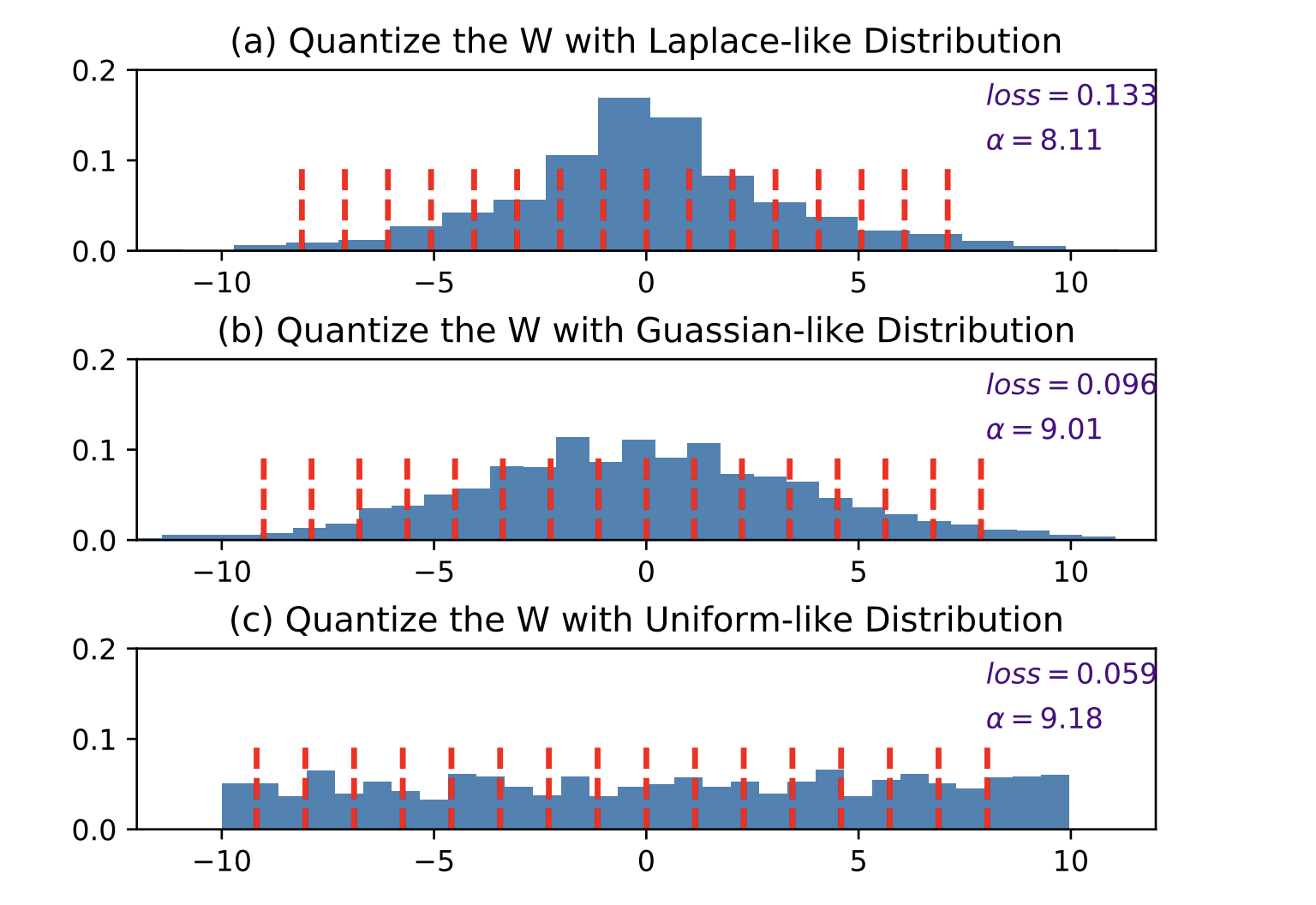